Změny skupenství látek
Změna skupenství, Tání a tuhnutí,
 Sublimace a desublimaceVypařování a kapalněníSytá pára, Fázový diagram, Vodní pára



Centrum pro virtuální a moderní metody a formy vzdělávání na Obchodní akademii T.G. Masaryka, Kostelec nad Orlicí
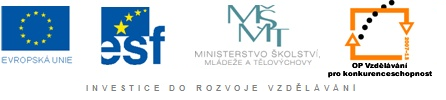 1
Změna skupenství
= fyzikální děj, při kterém se mění skupenství látky
Skupenství - pevné, kapalné, plynné a jako plazma
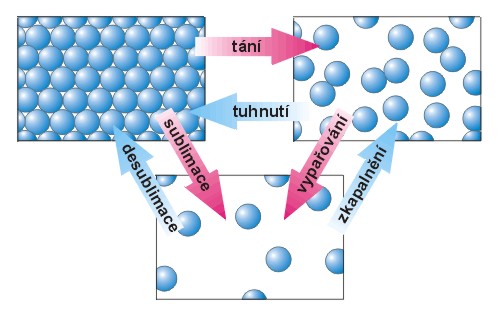 2
Tání a tuhnutí
Tání:
Zahříváme–li těleso z krystalické látky (led, kov) zvyšuje se jeho teplota a po dosažení teploty tání tt se pevná látka přeměňuje na kapalnou o stejné teplotě.

Pevné amorfní látky (vosk, sádlo, sklo, plasty) při zahřívání postupně měknou až se přemění v kapalinu. Nemají proto určitou teplotu tání.
3
Tání a tuhnutí
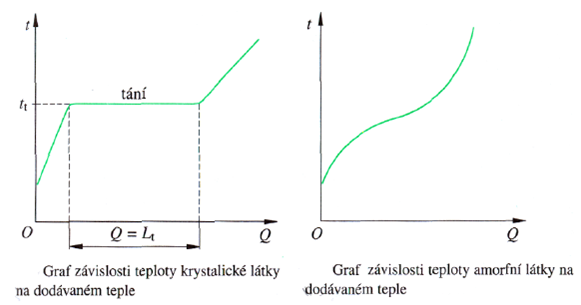 4
Tání a tuhnutí
Různé látky mají různé teploty tání závislé na vnějším tlaku.
Teplota tání při normálním tlaku – viz MFCHT: kyslík -218,4°C
	       led 0°C
	       olovo 327,4 0°C
	       zlato 1 064,4 0°C 
Některé látky(dřevo, mramor) se rozkládají  již při teplotě nižší než je teplota tání.
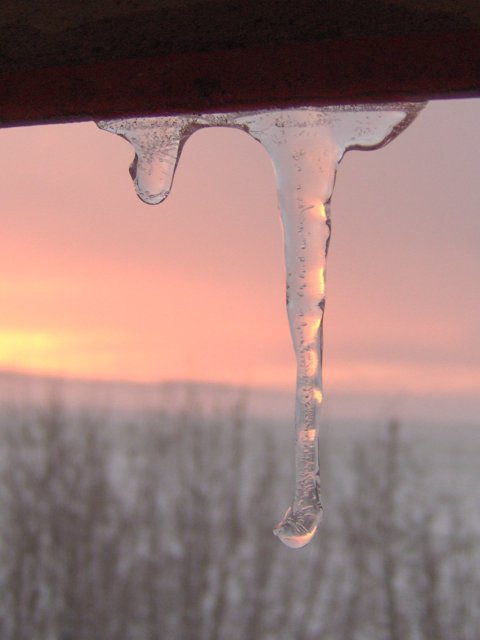 5
Tání a tuhnutí
Slitiny kovů tají při teplotě nižší než je průměrná hodnota teplot, při níž tají jednotlivě. 
Např. cín         = 232°C
          olovo     = 327,3°C
          slitina = klempířská pájka     = 240°C
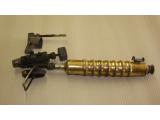 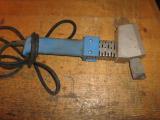 6
Tání a tuhnutí
Snižování teploty tání:
led - rozpouštěním solí         taje při teplotě nižší než 0°C
výhybky u kolejí – posypané krystalickým chloridem vápenatým            nezamrzají při poklesu teploty vzduchu pod 0°C
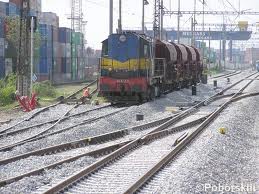 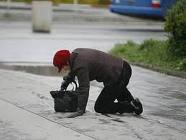 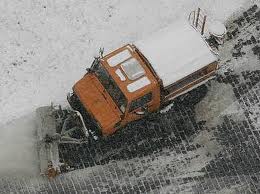 7
Tání a tuhnutí
Skupenské teplo tání Lt = teplo, které přijme pevné těleso již zahřáté na teplotu tání, aby se změnilo na kapalinu téže teploty.
                               

Měrné skupenské teplo tání lt= teplo, které přijme 1 kg pevné látky při teplotě tání, aby se změnil na kapalinu téže teploty.
8
Tání a tuhnutí
Měrné skupenské teplo tání:



Velká hodnota měrného skupenského tepla tání ledu           led a sníh taje pomalu.
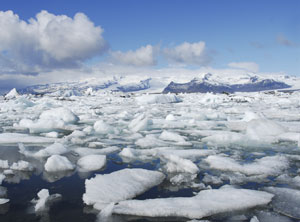 9
Příklad:
Vypočti teplo, které je potřeba dodat tělesu z mědi o hmotnosti 500 g a teploty 20°C, aby se roztavilo.Tepelné ztráty do okolí zanedbáme.




Řešení: 306 kJ
10
Tání a tuhnutí
Tuhnutí:
Ochlazením se kapalina mění při teplotě tuhnutí v pevné těleso téže teploty (krystalizační jádra         zrna          polykrystal, monokrystal)

pro chemicky čisté látky platí: 
    teplota tuhnutí = teplota tání
při tuhnutí odevzdává kapalina 
	svému okolí skupenské teplo tuhnutí Lt
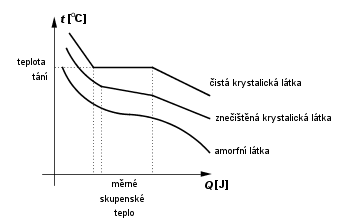 Tání a tuhnutí
Skupenské teplo tuhnutí:

Měrné skupenské teplo tuhnutí:

Pro těleso z téže látky platí:
Skupenské teplo = skupenské teplo
tuhnutí                   tání
Měrné skupenské = měrné skupenské 
  teplo tuhnutí              teplo tání
12
Tání a tuhnutí
Změna objemu tělesa při tání a tuhnutí:
Tání:
Objem se: a)zvětšuje – většina látek
	-  např. Pb relativní zvětšení 	je o   3,4%    
             

b)zmenšuje – jen některé látky
                    - např. bismut, germanium, 
	některé slitiny, led
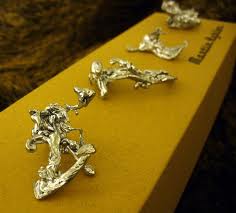 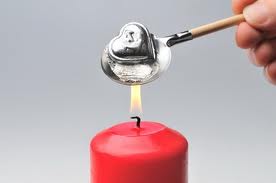 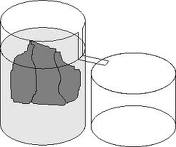 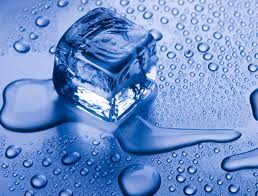 13
Tání a tuhnutí
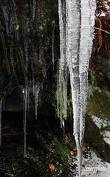 Tuhnutí:
Objem: a) zvětšuje – např. voda - relativní zvětšení  o 9%
	b) zmenšuje – většina látek
Využití:
voda při tuhnutí zvětší V         led 
má menší ρ než voda           plave 
na vodě, má nízkou tepelnou vodivost         
          nezamrzá do hloubek
 led vzniklý při zamrznutí  zvětší V         praskání zdiva, rozrušování skal, potrubí atd.
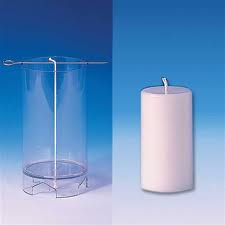 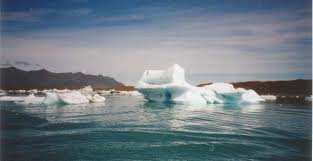 14
Tání a tuhnutí
Závislost tt na tlaku okolního prostředí: 
Objem se při tání zvětšuje:
		Tlak se zvýší → tt se zvýší
Objem se při tání zmenšuje: 
		Tlak se zvýší → tt se sníží
Regelace (znovuzamrznutí) 
ocelový drát projde kvádrem ledu aniž 
	by ho rozdělil na poloviny
pod drátem se sníží teplota tání, vzniklá voda vniká nad drát, kde je nižší tlak a znovu zmrzne
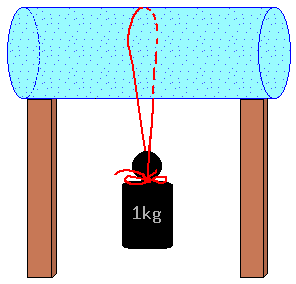 15
Sublimace a desublimace
Sublimace:
přeměna látky z pevného skupenství přímo ve skupenství plynné
za běžného atmosférického tlaku 
sublimuje jod, kafr, pevný oxid uhličitý(suchý led), led, sníh, vonící a páchnoucí látky
Skupenské teplo sublimace Ls = teplo přijaté pevným tělesem o hmotnosti m při sublimaci za dané teploty.
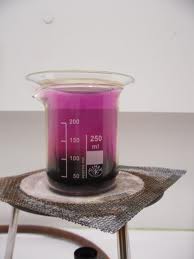 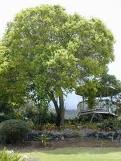 16
Sublimace a desublimace
Měrné skupenské teplo sublimace ls= množství tepla, které přijme 1 kg pevné látky při teplotě, při které sublimuje.



závisí na teplotě, při které pevná látka sublimuje
pro led H2O při teplotě 0°C je
17
Sublimace a desublimace
V uzavřené nádobě sublimuje látka tak dlouho, až se vytvoří rovnovážný stav mezi pevným skupenstvím a vzniklou párou.
Např. termoska
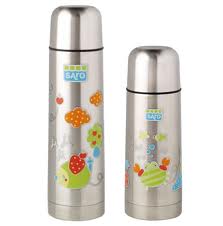 18
Sublimace a desublimace
Desublimace:
přeměna látky ze skupenství plynného přímo v pevné
např. krystalky jodu z jodových par         
             jinovatka z vodní páry za teploty pod 0°C
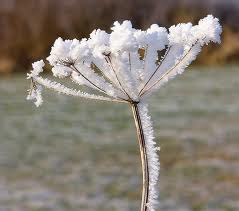 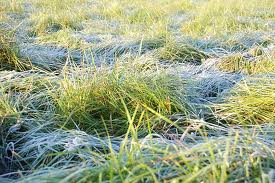 19
Vypařování a kapalnění
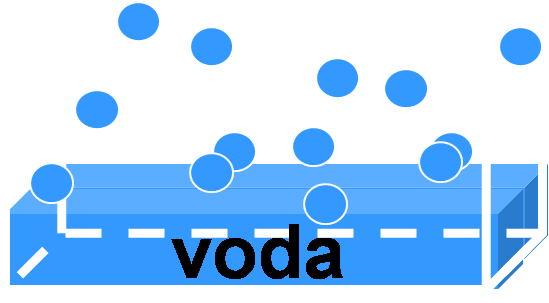 Vypařování: 
vypařování je změna skupenství
 	kapalného na plynné
probíhá za každé teploty z povrchu kapaliny
zvýšení rychlosti: 
	a)zvýšením teploty kapaliny
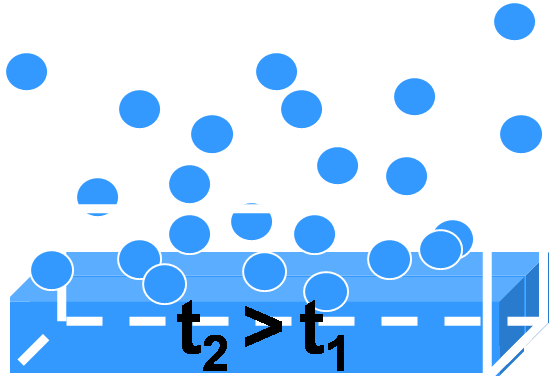 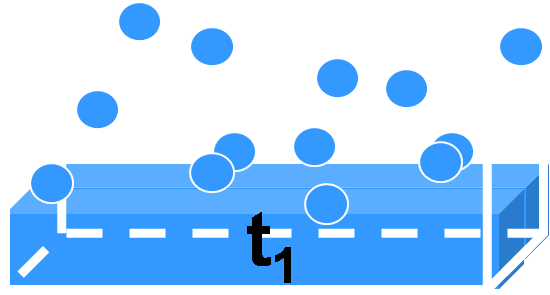 20
Vypařování a kapalnění
b) zvětšením povrchu 



c)odstraňováním páry nad kapalinou




rychlost vypařování:ether>líh>voda>rtuť
21
Vypařování a kapalnění
Skupenské teplo vypařování Lv = teplo, které přijme kapalina, aby se přeměnila v páru téže teploty.

pro různé kapaliny téže hmotnosti je Lv   různá
22
Vypařování a kapalnění
Měrné skupenské teplo vypařování = teplo, které přijme 1kg kapaliny, aby se přeměnila v páru téže teploty.

 s rostoucí teplotou klesá
 pro vodu při p=105Pa                                              
t=0°C

t=100°C
23
Vypařování a kapalnění
Var =  kapalinu zahříváme          při dosažení určité teploty za daného okolního tlaku se uvnitř kapaliny tvoří bubliny páry          zvětšují svůj objem    vystupují k povrchu kapaliny          kapalina se vypařuje z povrchu, ale i uvnitř.

Teplota varu tv = teplota, při které za 
daného vnějšího tlaku nastává var kapaliny.

Normální teplota varu = tv za normálního tlaku
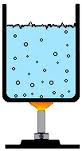 .24
Vypařování a kapalnění
Teplota varu vody za normálního tlaku:


Teplota varu kapaliny závisí na vnějším tlaku.
- s rostoucím tlakem se zvyšuje a naopak



Měrné skupenské teplo varu = měrné skupenské teplo vypařování za teploty varu kapaliny.
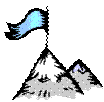 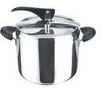 25
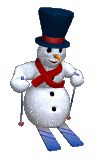 Vypařování a kapalnění
Kapalnění (kondenzace)
obrácený děj k vypařování
pára se mění v kapalinu: a) zmenšováním svého    
                                                objemu nebo
                                            b) snížením teploty
při tomto ději se uvolňuje skupenské teplo kondenzační 
měrné skupenské teplo kondenzační = měrné skupenské teplo vypařování téže látky při stejné teplotě
26
Sytá pára
voda v a) otevřené nádobě – postupně se 	  	vypaří do prostoru
 	b) uzavřené nádobě – na počátku větší 	počet molekul opouští kapalinu než ty 	které se vracejí
		- po určité době se počty vyrovnají
sytá pára = pára, která je v rovnovážném stavu se svou kapalinou
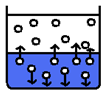 27
p
K
pK
A
pA
0
TA
TK
T
Sytá pára
Křivka syté páry
graf závislosti tlaku syté páry na teplotě
A = trojný bod 	(rovnovážný stav 	kapaliny a syté páry)
K = kritický bod (kritický 	stav látky)
28
Fázový diagram
= diagram skupenství
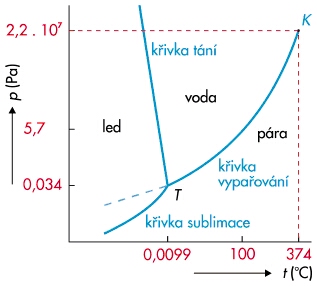 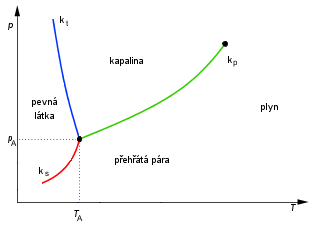 29
Vodní pára
v dolních vrstvách zemské atmosféry
vzniká vypařováním moří, jezer, řek, vody v půdě, v rostlinách atd.
hmotnost vodní páry se mění v denní i roční době, s místem na Zemi
Absolutní vlhkost vzduchu:	[kg . m-3]

vodní pára ve vzduchu je obvykle pára přehřátá
30
Vodní pára
Stane-li se vodní pára sytou, dosáhne nejvyšší možné vlhkosti vzduchu m při dané teplotě. Při dalším ochlazování začne pára kapalnět → mlha, srážky.

Relativní vlhkost vzduchu:	[%]

Suchý vzduch φ = 0%.
Vzduch zcela nasycený vodní párou φ = 100%.
Nejvhodnější vzduch φ = 50% – 70%.
31
Vodní pára
Rosný bod 
charakterizuje vlhkost vzduchu
je dán teplotou rosného bodu = teplota při níž se přehřátá vodní pára mění v sytou
Z vodní páry vzniká:
na chladných předmětech rosa
nad povrchem země mlha
ve větších výškách mraky
Je-li teplota rosného bodu nižší než 0°C vzniká jinovatka (sníh).
32
Použitá literatura a www stránky
Fyzika pro gymnázia – Molekulová fyzika a termika
RNDr. Milan Bednařík, CSc
doc. RNDr. Miroslava Široká, CSc
Sbírka úloh pro střední školy
Oldřich Lepil a kolektiv
Fyzika pro střední školy
doc. RNDr. Oldřich Lepil, CSc
RNDr. Milan Bednařík, CSc
Fyzweb.cz
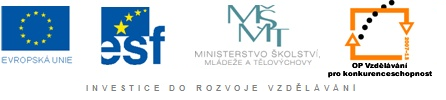 33